South Dakota State Report2011-12
Laura Edwards, Extension Climate Field Specialist
Dennis Todey, SD State Climatologist
© 2012 Board of Regents,  South Dakota State University    iGrow.org
[Speaker Notes: UND receiving NDSU trophy.]
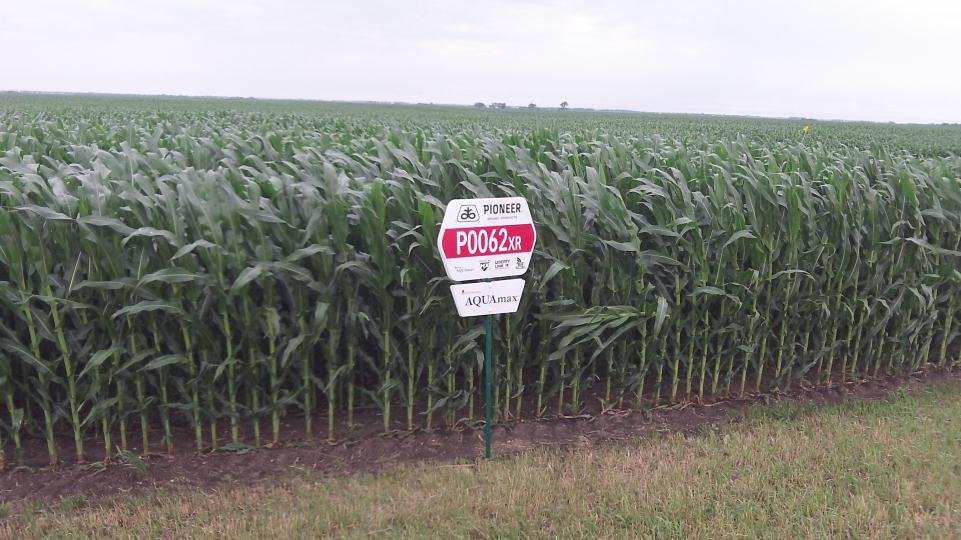 © 2012 Board of Regents,  South Dakota State University    iGrow.org
[Speaker Notes: A perfect year for a drought resistant corn study!  New AquaMax hybrid research plot.]
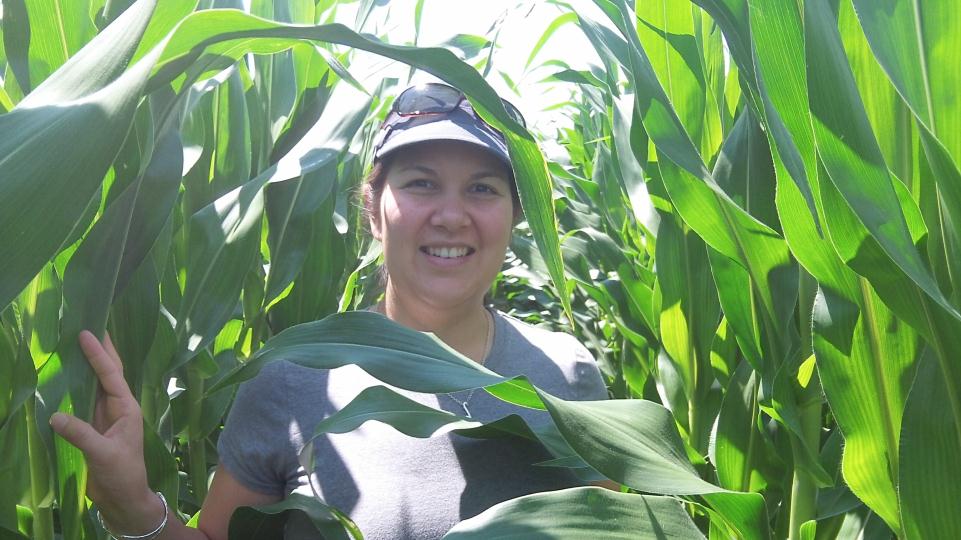 © 2012 Board of Regents,  South Dakota State University    iGrow.org
[Speaker Notes: What drought resistant corn looks like on Sunday July 8.  Near tasseling stage.]
Extension Climate Field Specialist
SDSU Extension reorganization led to hiring a Climate Field Specialist (that’s me)
Based in Aberdeen at new regional extension center
Brand new position
Department home = Ag & Biosystems Engineering
© 2012 Board of Regents,  South Dakota State University    iGrow.org
[Speaker Notes: I get to talk about me first since I’m giving this talk.  Beef up on midwestern Ole and Lena jokes. ND ice.  Picking up the accent again.  12% more trusted now that I’m in extension!]
Staff in State Climate Office
Dennis Todey as state climatologist
Nathan Edwards as engineer for AWDN 
Ryan VanderLeest as data specialist 
Ba Nguyen as web programmer (part time)
Assistant State Climatologist to be hired, and also permanent data specialist
© 2012 Board of Regents,  South Dakota State University    iGrow.org
Notable Current Funded Projects(both SCO and Extension)
USDA CSCAP: direct corn farmer interactions and professional development/continuing ed. for teachers
Pioneer: water balance in corn
USDA RMA: web tools for precipitation trends, particularly floods/wet episodes
U2U: climate tools for agriculture
© 2012 Board of Regents,  South Dakota State University    iGrow.org
Other activities
AWDN station maintenance 
Data acquisition process update (data transmission, hardware and software)
Website redesign for SCO
CoCoRaHS
Women in Science
Weekly climate updates for ag statistics service and extension agronomists
Weekly radio segments year-round
Missouri River Basin flood, coordination and response team
© 2012 Board of Regents,  South Dakota State University    iGrow.org
[Speaker Notes: Media has been our friend so far.  Extension has worked to get info out when we need it.]
Women in Science
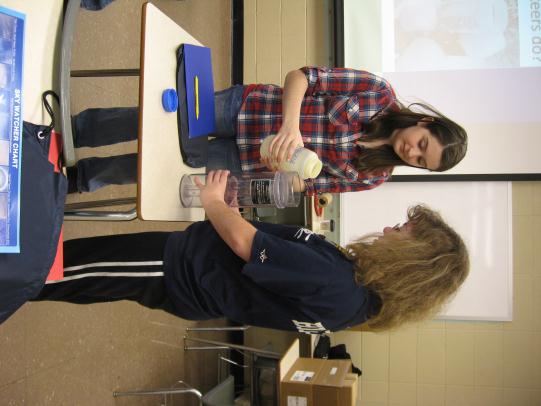 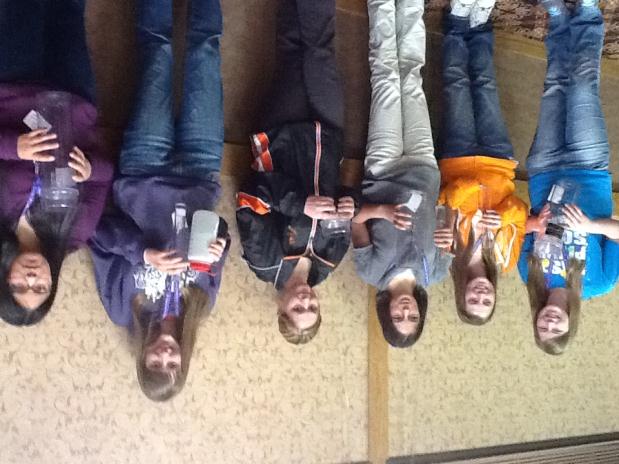 © 2012 Board of Regents,  South Dakota State University    iGrow.org
Tech time
For Extension Field Specialists, 20% of time required to create content for online/social media/blog/”tech” activities
Facebook page: SDSU Climate
Twitter feed: @climatechick (unofficial)
Extension website: igrow.org
State Climate Office website: climate.sdstate.edu
© 2012 Board of Regents,  South Dakota State University    iGrow.org
Events to keep life interesting
Missouri River flooding and extended period of high water, June 2011-September 2011
Rapid transition to moderate to severe drought conditions within 12 months
Hail
Wildland fires, summer 2012
© 2012 Board of Regents,  South Dakota State University    iGrow.org
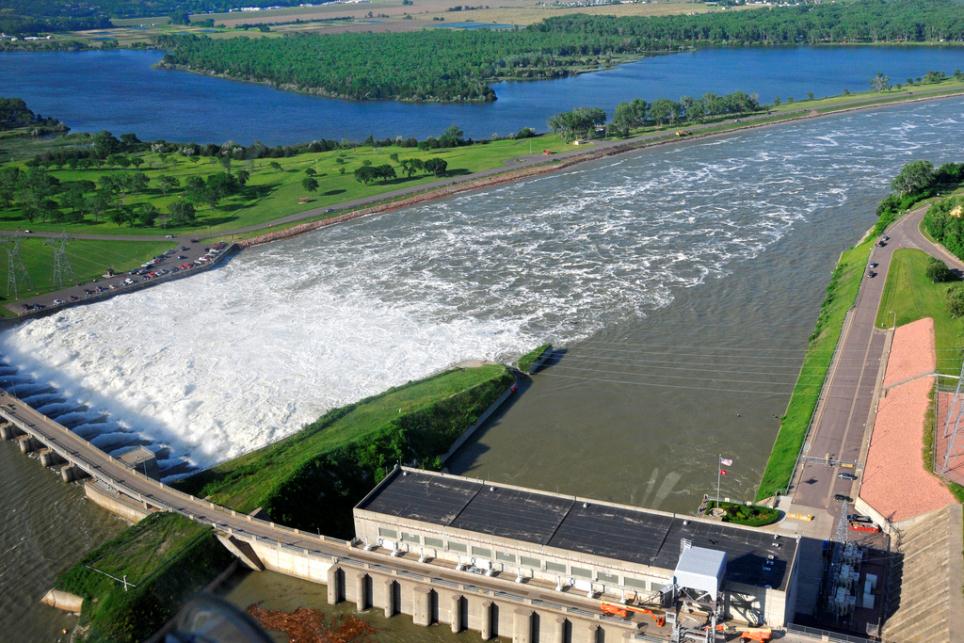 http://www.flickr.com/photos/usdagov/5869968743/sizes/l/in/photostream/
© 2012 Board of Regents,  South Dakota State University    iGrow.org
Pierre, SD July 2011
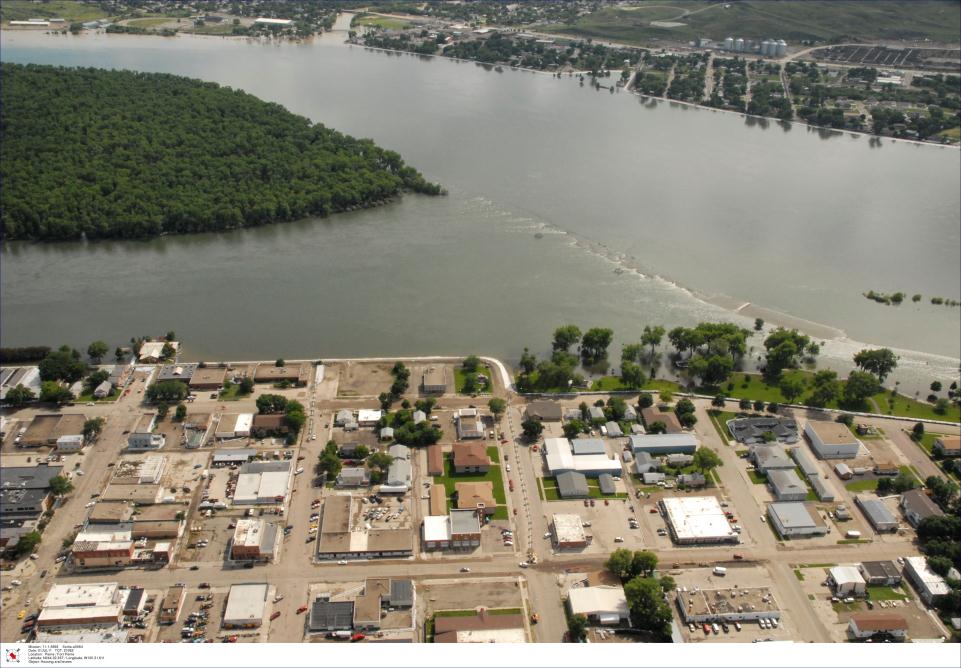 © 2012 Board of Regents,  South Dakota State University    iGrow.org
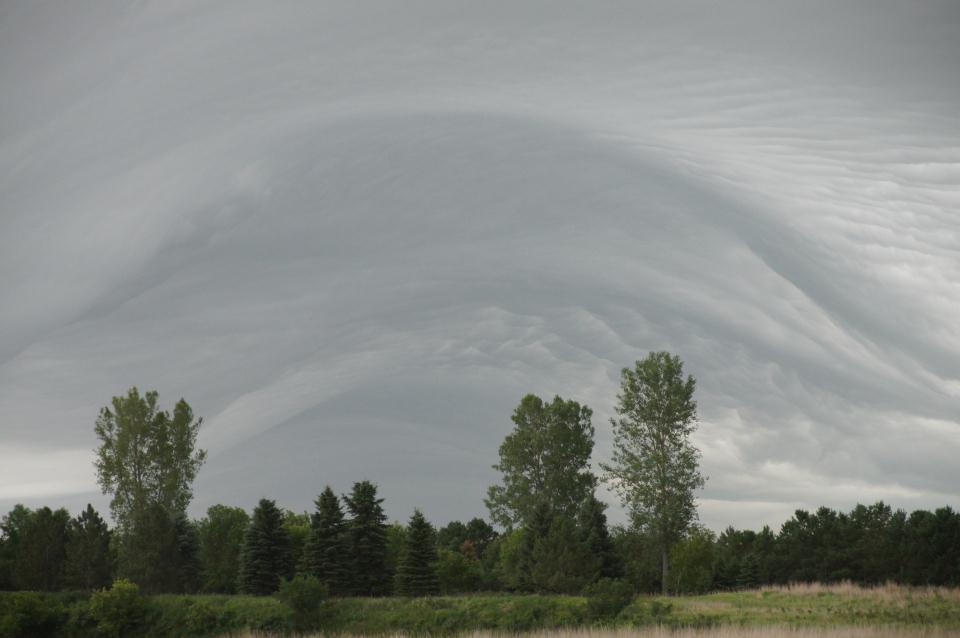 Near Aberdeen, SD June 29, 2012
© 2012 Board of Regents,  South Dakota State University    iGrow.org
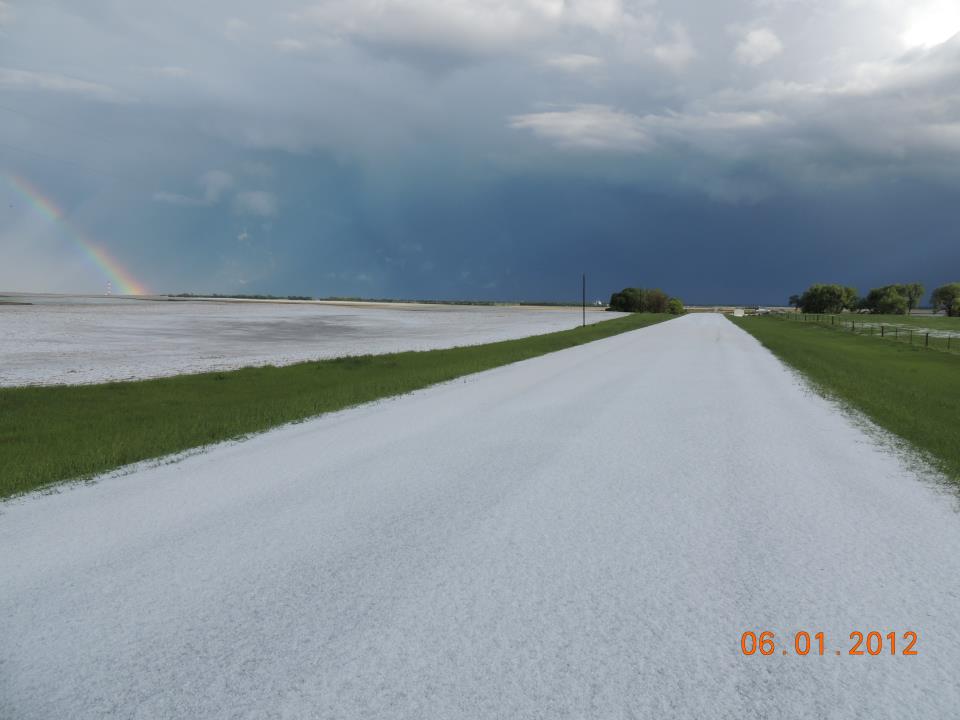 Near Britton, SD
© 2012 Board of Regents,  South Dakota State University    iGrow.org
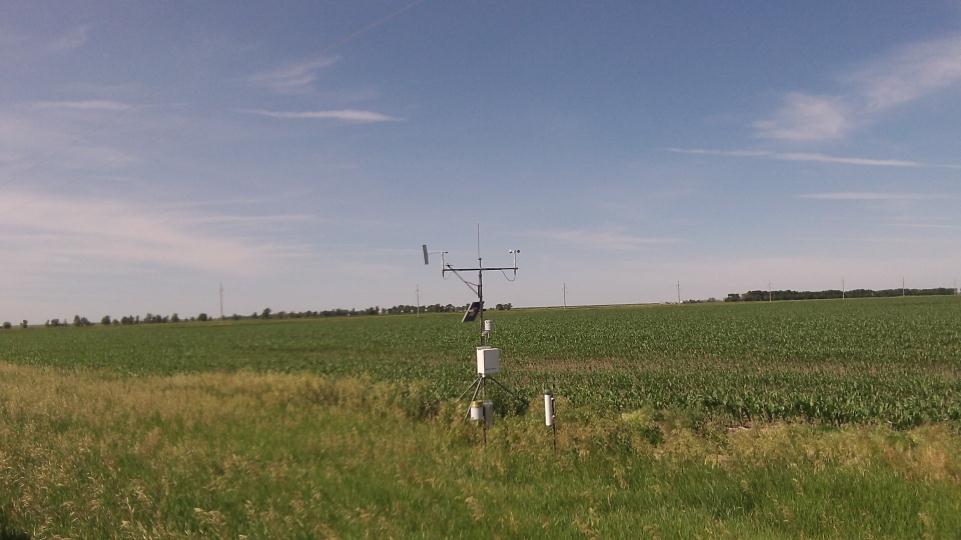 CoCoRaHS ET gauge
CoCoRaHS rain gauge
© 2012 Board of Regents,  South Dakota State University    iGrow.org
Contact Information
Laura Edwards, Extension Climate Field Specialist in Aberdeen
laura.edwards@sdstate.edu
(605) 626-2870
Dennis Todey, State Climatologist in Brookings
dennis.todey@sdstate.edu
(605) 688-5141
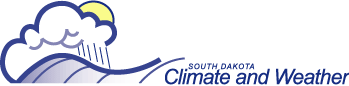 © 2012 Board of Regents,  South Dakota State University    iGrow.org
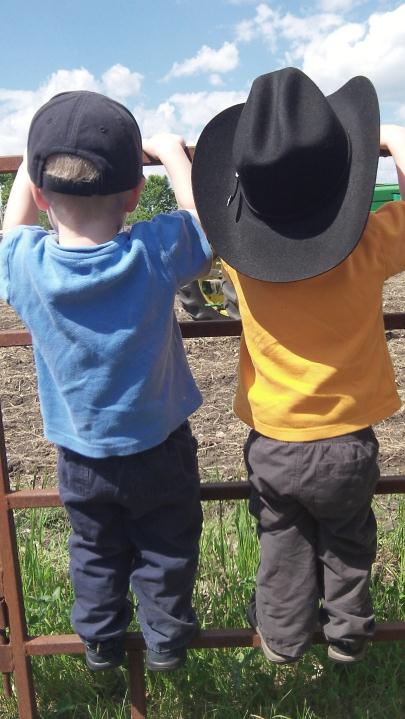 Climatologists in training
© 2012 Board of Regents,  South Dakota State University    iGrow.org
[Speaker Notes: Might be able to meet two more staff members tomorrow.]